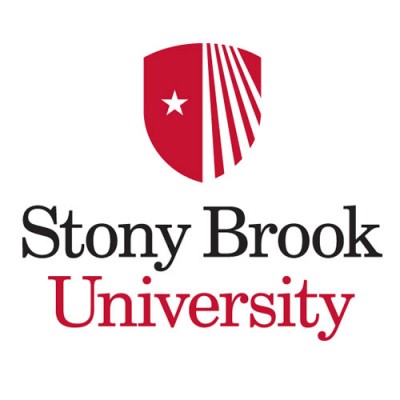 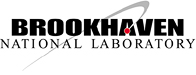 ATF User’s Meeting
26-28 March 2024
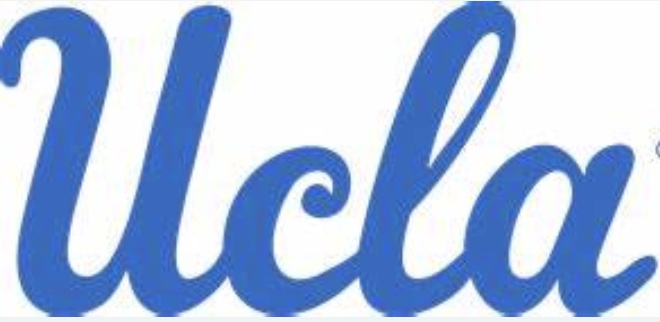 AE95: Relativistic electron beams from 
a CO2-laser-driven wakefield accelerator
PI:  Mike Downer, University of Texas at Austin
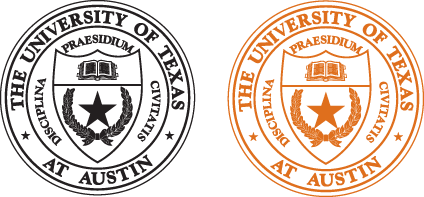 Collaborators:
Stony Brook University:
Faculty:  Navid Vafaei-Najafabadi
	Roman Samulyak
	V. N. Litvinenko
Research Scientists: Ligia D. Amorim,
		  Irina Petrushina
PhD Students: A. Cheng, A. Gaikwad,*
	P. Kumar*
Other Students: P. Iapozzuto (MSI),* 
	I. Bromberg (undergraduate)*
University of Texas at Austin:
Faculty:  M. C. Downer
Research Scientist: R. Zgadzaj 
PhD students: Y. Cao, B. Dinh, 
	G. Tiwari,* J. Welch*
Brookhaven NL:
ATF Director: M. A. Palmer
Research Scientists:  M. Babzien,
M. Fedurin, R. Kupfer, K. Kusche, 
W. Li, I. V. Pogorelsky, 
M. N. Polyanskiy
UCLA: 
Faculty:  C. Joshi
Research Scientist:  C. Zhang
*degrees awarded
Main Group Funding: US Department of Energy grant DE-SC0014043 (thru 2025)
Additional Individual Support:  DE-SC0011617 (UT-Austin); DE-SC0012704 (BNL)
1
Goal: develop LWFAs that routinely produce e-beams
with ∆Ee/Ee and ℇn low enough to drive XFELs
*
Key ingredients:
1) Large plasma bubbles (Rb ≳ 0.3 mm)
⇒ ne ≲ 1016 cm-3
**
2) External injection of low ∆Ee/Ee, low ℇn e-bunches
*
Efficiently excited by LWIR laser pulses uniquely realizeable at ATF
Kumar et al., Phys. Plasmas 28, 013102 (2021)
• Pogorelsky et al., Phys. Rev. Accel. Beams 19, 091001 (2016);
**
Synchronized, compressed ATF linac bunches uniquely enable 1st-generation experiments.
AE95 represents a middle stage of progress toward this goal.
[2]
[1]
[1] Predicted by Kumar et al., Phys. Plasmas 26, 083106 (2019)
[2] Zgadzaj et al., Nat. Comms., in press (2024)
2
TW CO2 laser technology & LWFA science advance hand-in-hand
plasma parameters
& diagnostics
CO2 laser technology
LWFA regime
wake structure
electrons
Kumar, Phys. Plasmas 28, 013102 (2021)
10-15J, 0.5 ps, 20-30 TW
CO2: isotopically enriched, 
              9R + 9P branches 
CPA: augmented by nonlinear
             post-compression
Polyanskiy, Opt. Expr. 29, 31714 (2021)
100
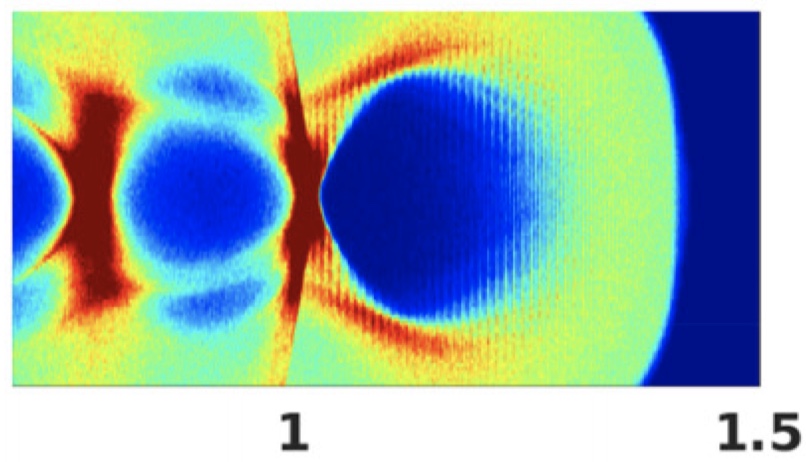 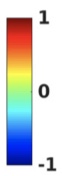 bubble
regime
AE-?? (2024-26)
1 < ne ≲ 4 × 1016 cm-3
x [µm]
external injection
• linac (synched, compressed)
• 2-color ionization
𝛿n/ne0
0
electron radiography,
Faraday rotation
-100
z [mm]
P = 20 TW, ne0 = 2x1016 cm-3, a0 = 3.8
ATF
pulse
3-10J, 2 ps, 1.5-5 TW
CO2: isotopically enriched, 
              9R branch,  𝜆 = 9.2 µm
CPA: 140 ps stretch; 100 l/mm,
              75% T compressor
Polyanskiy, OSA Cont. 3, 459 (2020)
nonlinear 
SM-LWFA,
forced LWFA
AE-95 (2020-23)
Q ≈ 1-500 pC
Ee ≈ 5-25 MeV
1 < ne < 4 x 1017 cm-3 
1.7 > Pcr > 0.5 TW
electron spectrometer
exponential & peaked 
electron spectra
nonlinear wake
2J, 4 ps, 0.5 TW
CO2: natural, 10R branch, 
              𝜆 = 10.3 µm
CPA: 25 ps stretch; 75 l/mm,
              50% T compressor
Polyanskiy, Optica 2, 675 (2015)
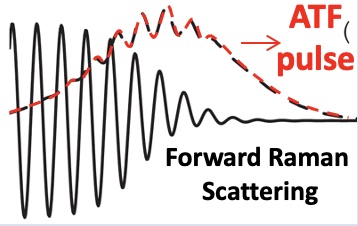 linear 
SM*-LWFA
(*Self-Modulated)
AE-71 (2018-19)
0.5 < ne < 2 x 1018 cm-3 
0.4 > Pcr > 0.1 TW 
collective Thomson scatter
CPA (ATF) →
NONE
linear wake
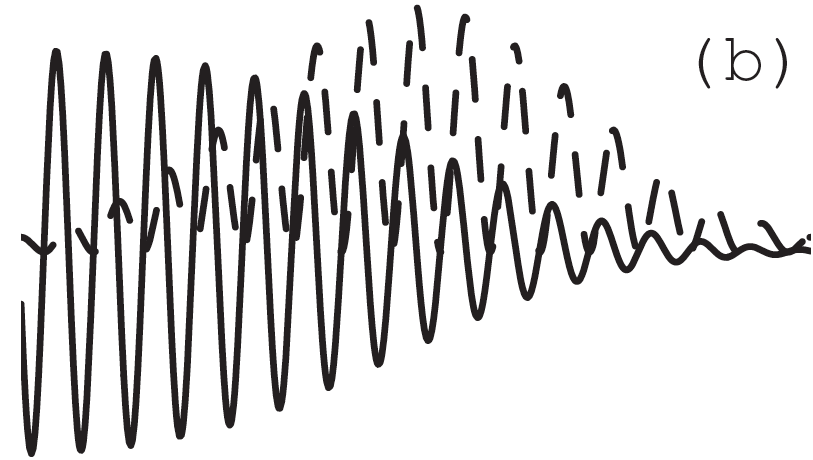 laser
PBWA
Plasma Beat-
Wave Accelerator
Clayton, PRL 70, 37 (1993)
60J, 300 ps, 0.2 TW
λ1 = 10.59 µm; 
λ2 = 10.29 µm
2-color
 (MARS)
Q ≈ 5 fC
Ee ≈ 9 MeV
ne = 8.6 x 1015 cm-3
3
linear wake
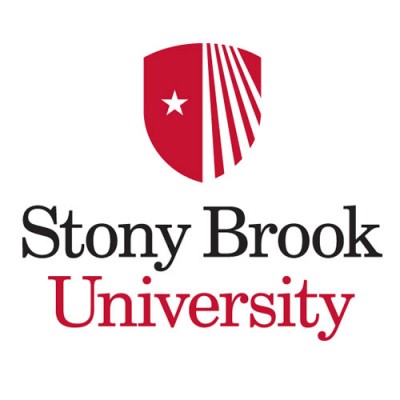 AE71:  SPACE* simulations predicted detectable SM wakes,
but no accelerated electrons for PL = 0.5 TW (2 J, 4 ps) CO2 pulses
*
Yu et al., Comp. Phys. Commun. 277, 108396 (2022).
Kumar et al., J. Plasma Phys. 26, 083106 (2019)
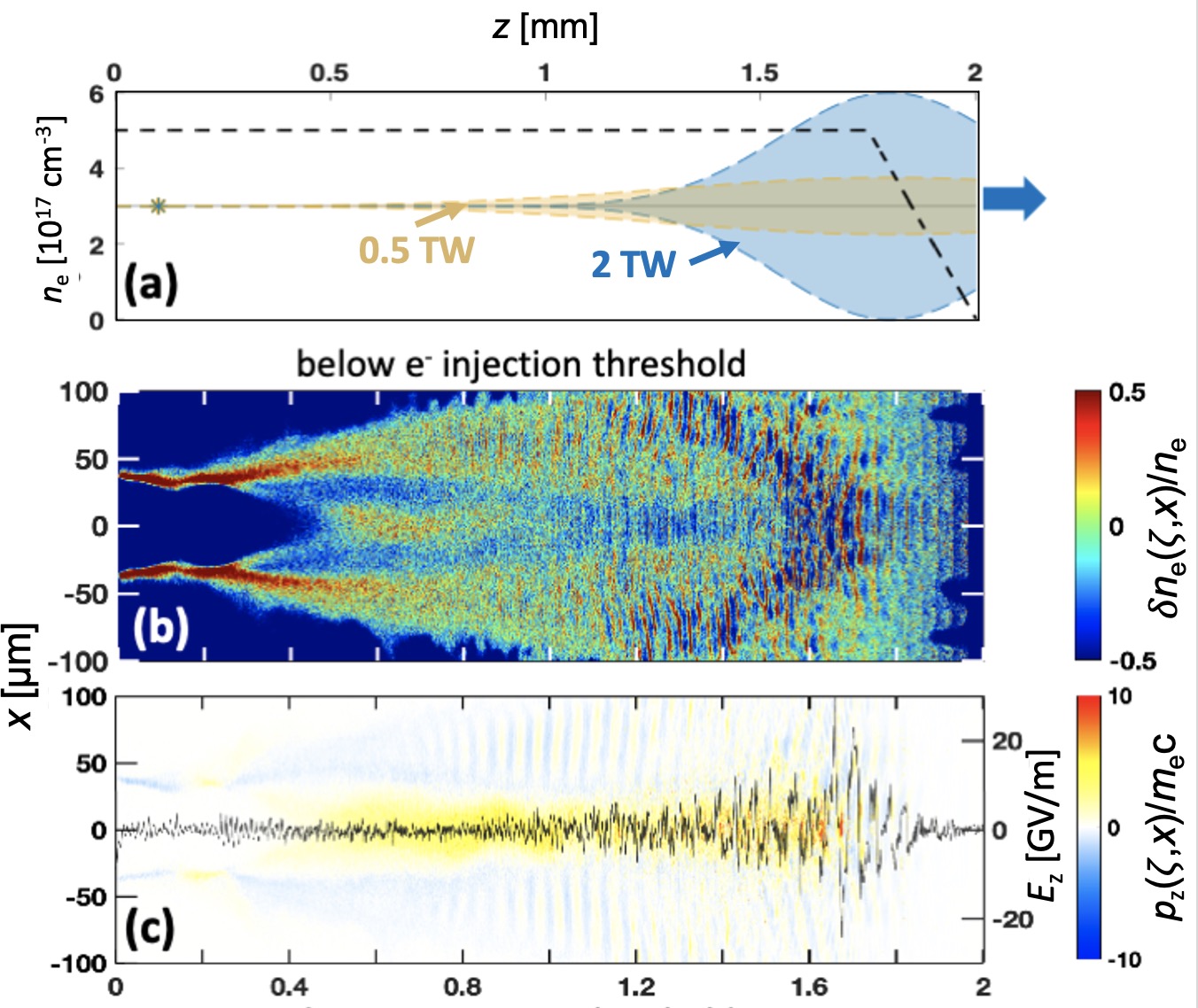 SPACE code
• 3D, parallel, relativistic PIC
• Yee’s FDTD method solves field eqns.
• Boris-Vay pusher advances macroparticles
• algorithms for atomic physics processes
    induced by intense laser or particle beams:
       - ADK ionization
       - computes ionization/recombination rates
            on grid, then transfers them to particles
SIMULATIONS
• ions mobile
• dynamic ionization included
• computational box:
     - transverse:  600 µm range, 
      dx = dy = 2 µm (10 cells/w0)

     - longitudinal:  3-5 mm range,
       dz = 0.5 µm (20 cells/𝜆)
Only pz attributable to
wake itself are observed.
z [mm]
4
simulations by A. Cheng, R. Samulyak
AE71: Experimental detection of self-modulated wakes: CTS*
(this slide:  ∆t = 0, P = 0.5 TW, ne variable)
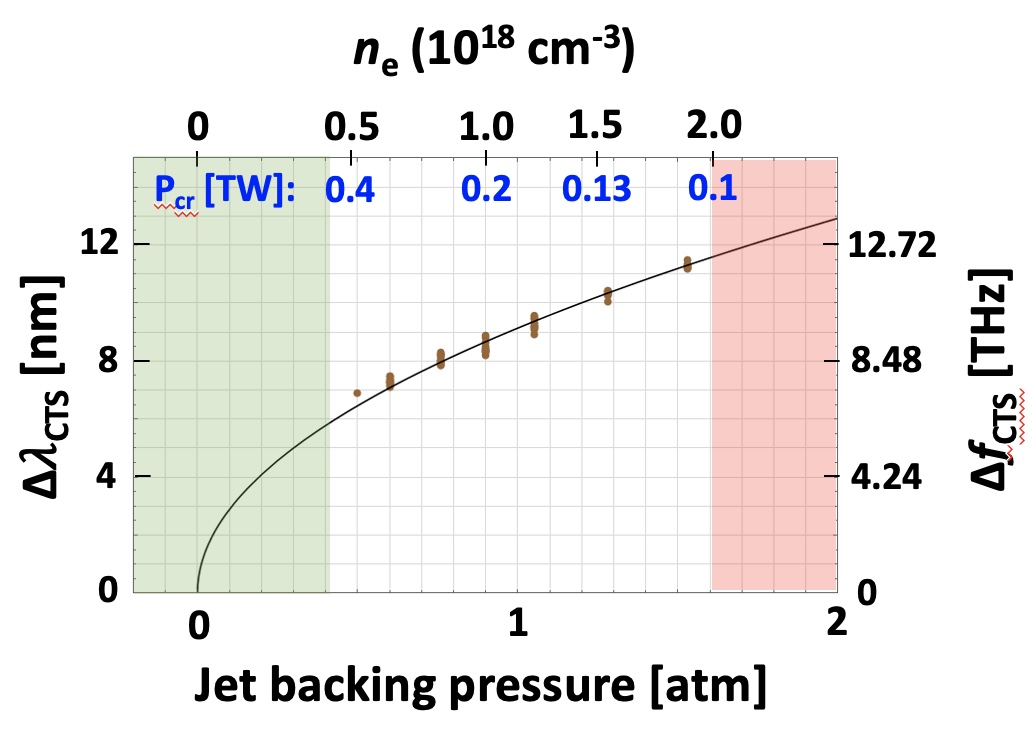 *Collective Thomson Scatter
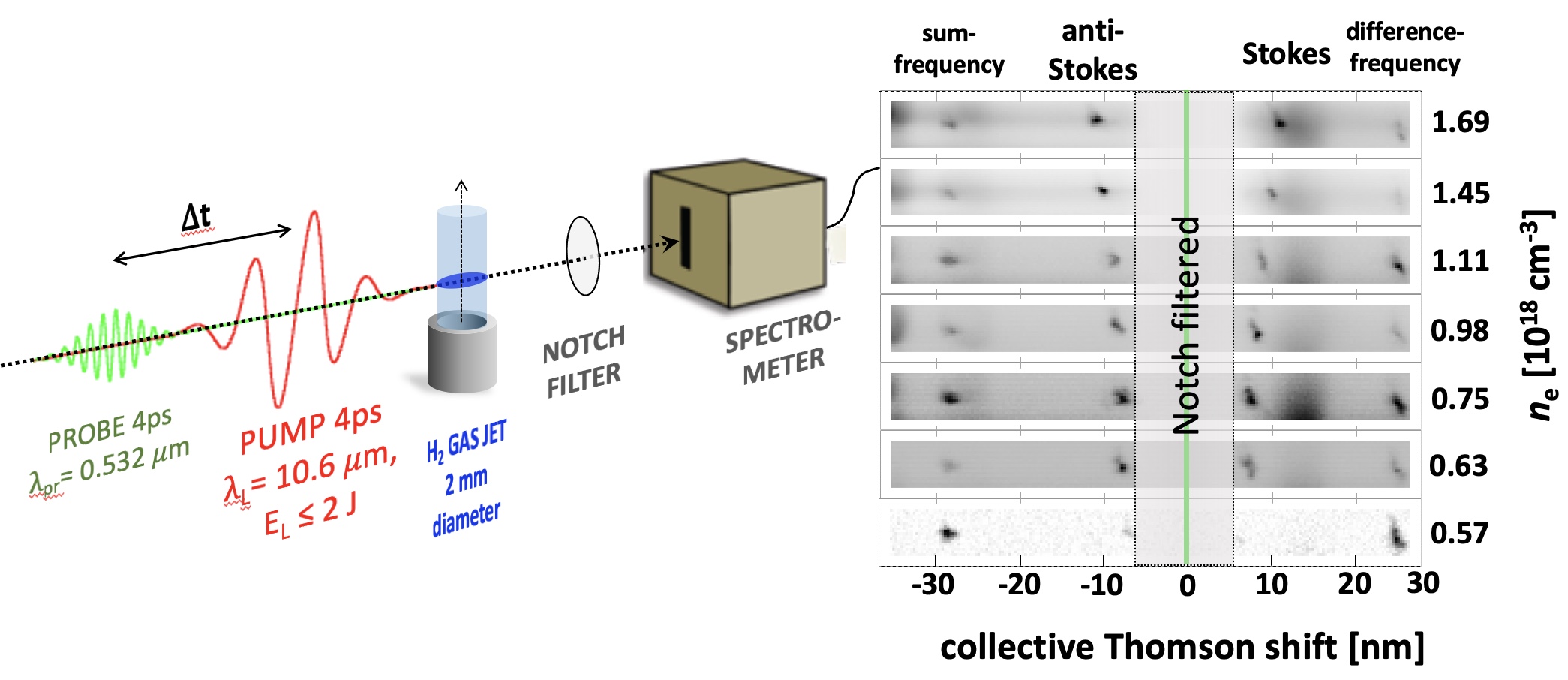 Slusher, Phys. Fluids 23, 472 (1980) 
Villenueve, JOSA B 8, 895 (1991)
back-
reflec-
tions
*
*
∆𝜔CTS = 𝜔p(ne)
wake
threshold
*rms jitter 1 ps
*120 cycles,
  ~30 𝜈p-1
SM wakes “turn on” when:
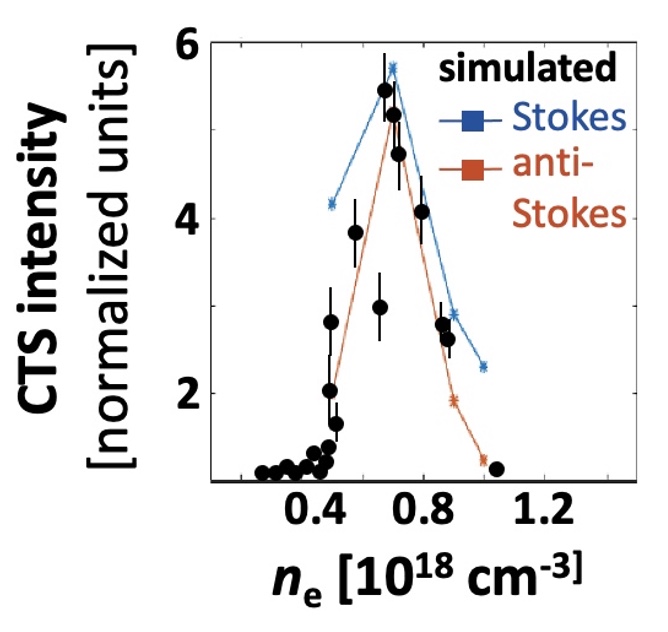 growing
𝛿ne/ne0
P ≥ Pcr(TW)
Simulations
capture complex
wake-probe 
dynamics
• wake-probe 
    dephasing
• decreasing wake
    lifetime
• more chaotic
   wake structure
ncr (cm-3)
ne for Pcr = 0.4 TW
1
𝜆 (µm)
10
5
AE71: Experimental detection of self-modulated wakes: CTS
(this slide:  ∆t = 0, ne = 1.3 × 1018 cm-3 , P variable)
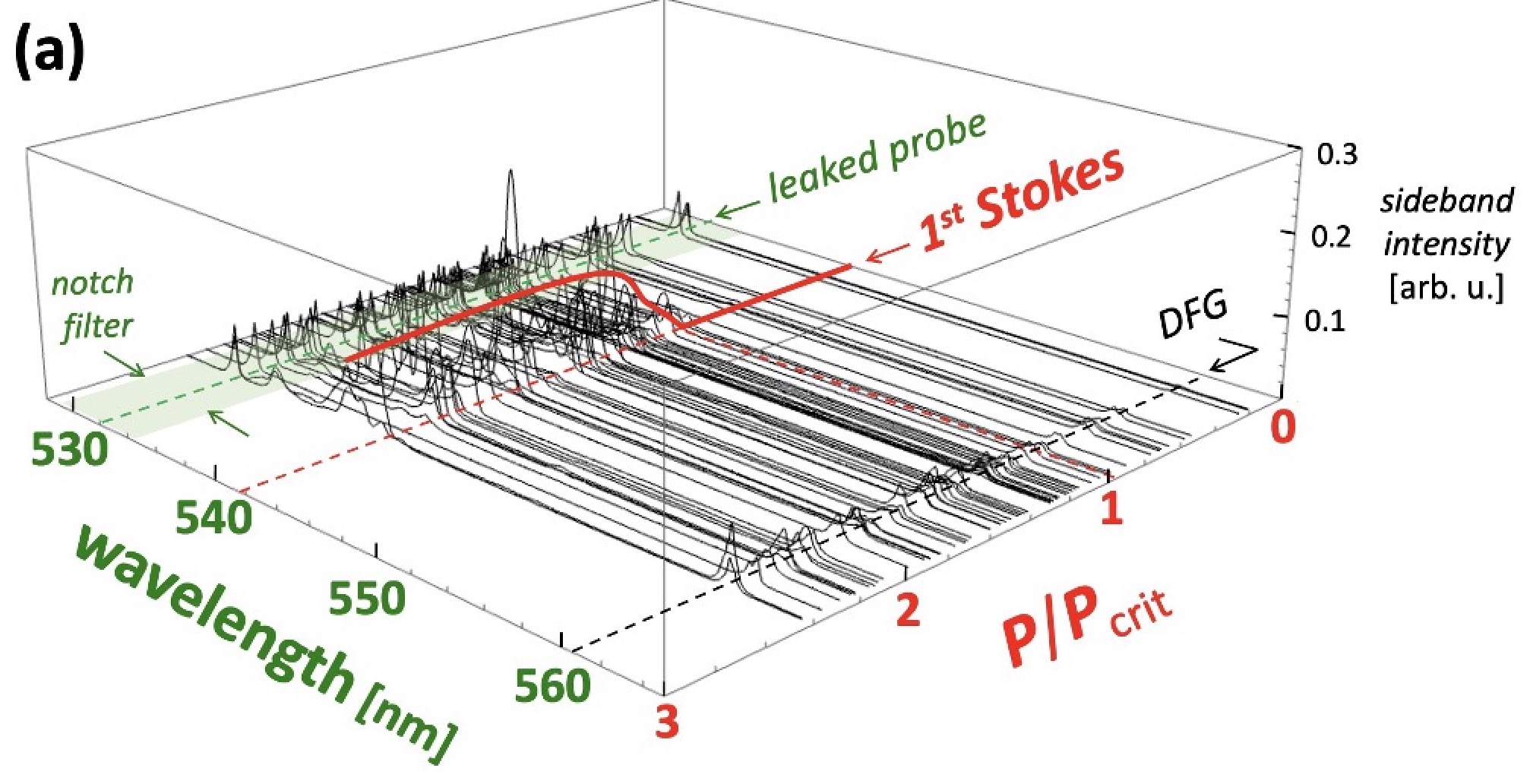 Stokes/anti-Stokes sidebands appear for P > Pcr
6
AE71:  Experimental detection of self-modulated wakes: CTS
(this slide:  ne = 1.5 × 1018 cm-3 , P = 0.5 TW = 3.75 Pcr ,  ∆t variable)
1
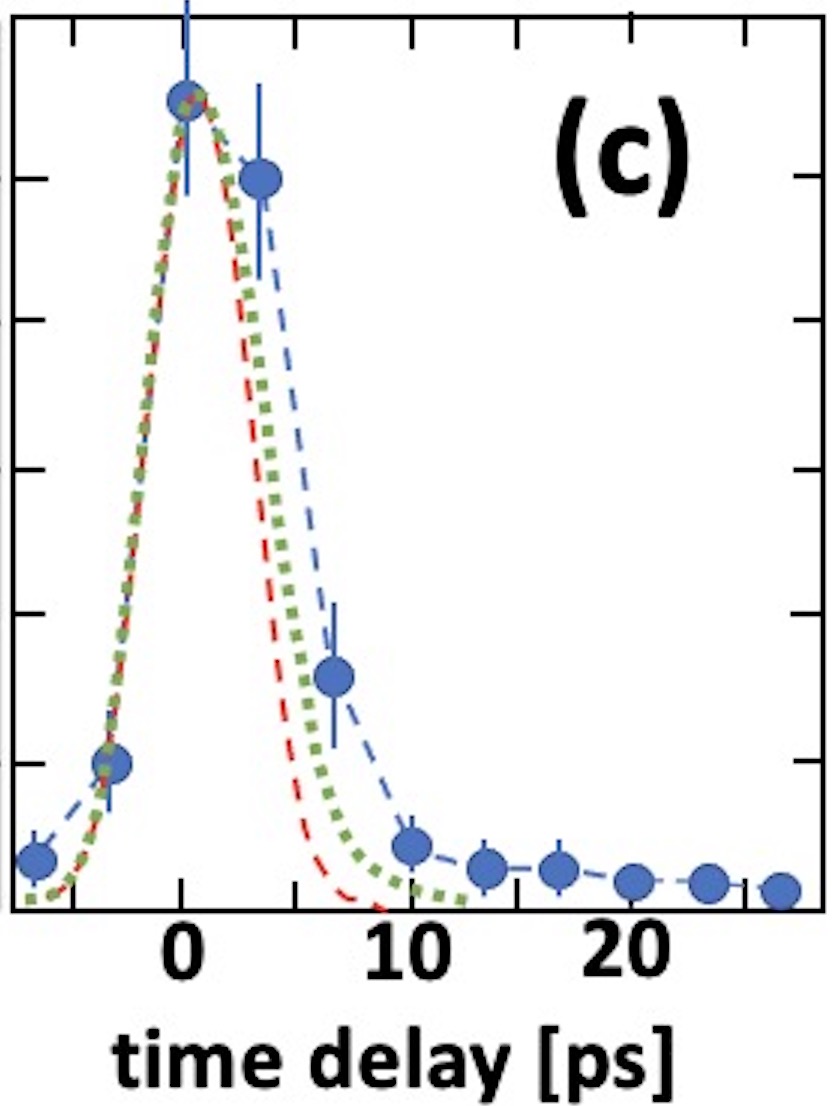 pu-pr 
x-corrn
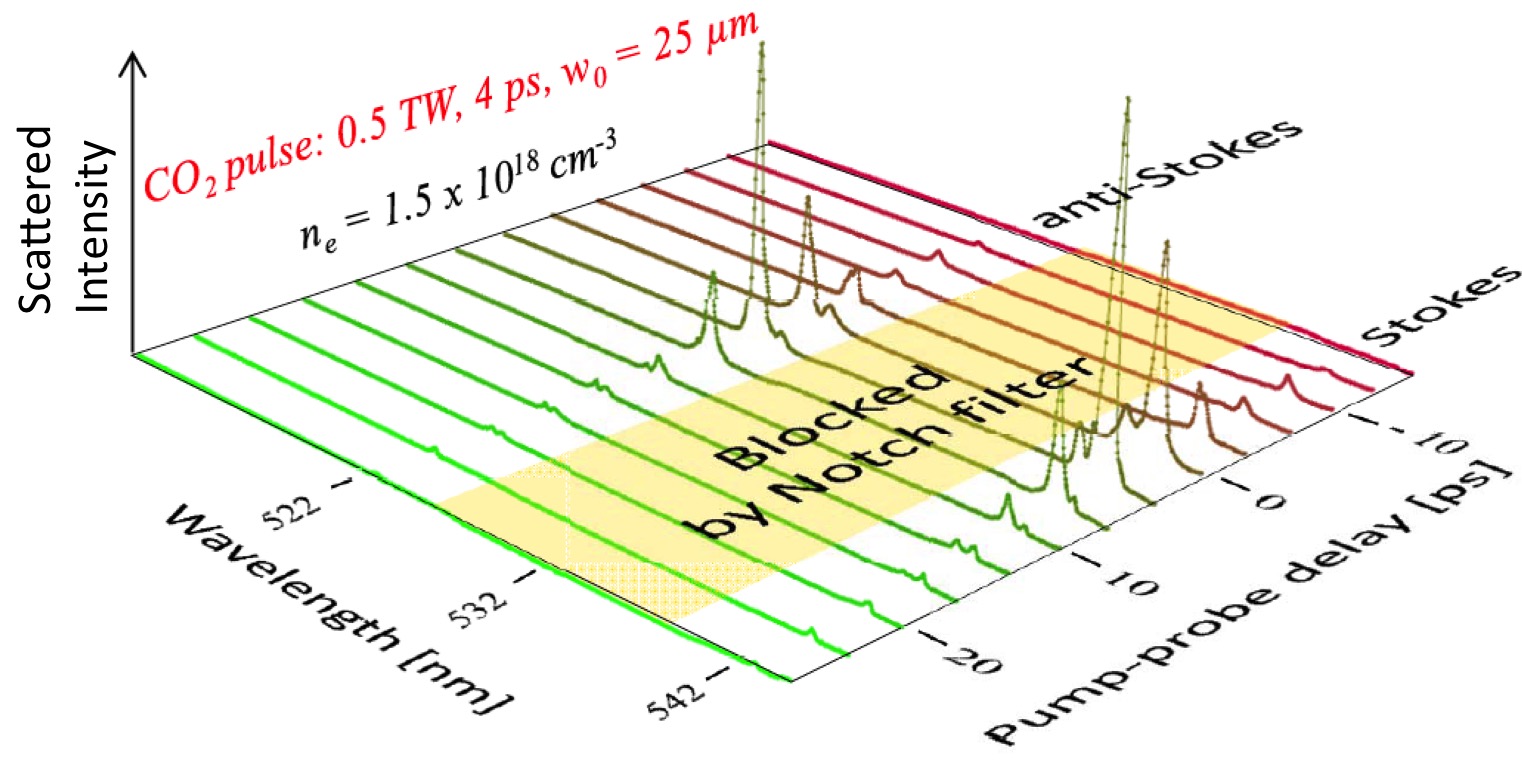 PIC
Averaged & normalized
 sideband amplitude
0.5
EXP
0
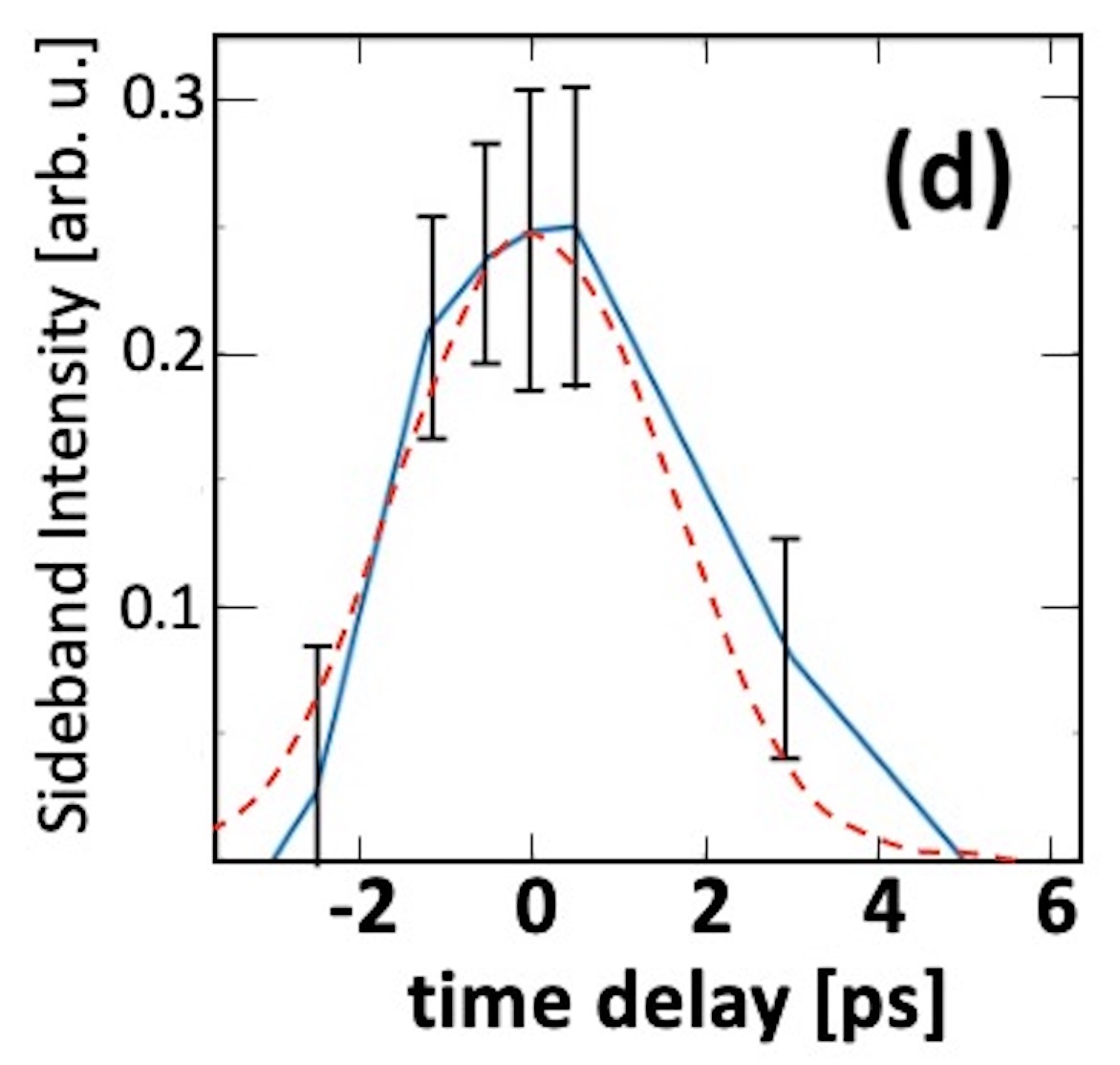 SPACE 
simulations 
(co-propa-
gating probe)
pump 
profile
PIC
• transverse wakes
• plasma channel
• ion acoustic waves
Suspected decay via conversion of epw into
7
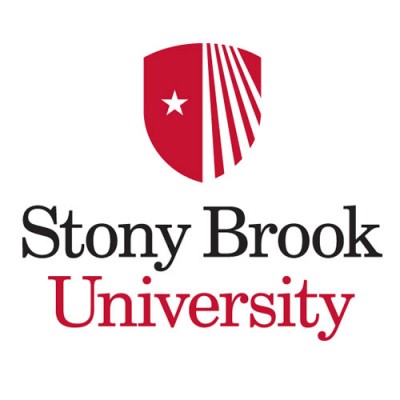 AE95:  SPACE* simulations predicted electron injection
and acceleration for PL = 2 TW (4 J, 2 ps) CO2 pulses
Yu et al., Comp. Phys. Commun. 277, 108396 (2022).
Kumar et al., J. Plasma Phys. 26, 083106 (2019)
ne = 5 × 1017 cm-3
PL = 2 TW (4 J, 2 ps)
PL = 0.5 TW (2 J, 4 ps)
ne = 5 × 1017 cm-3
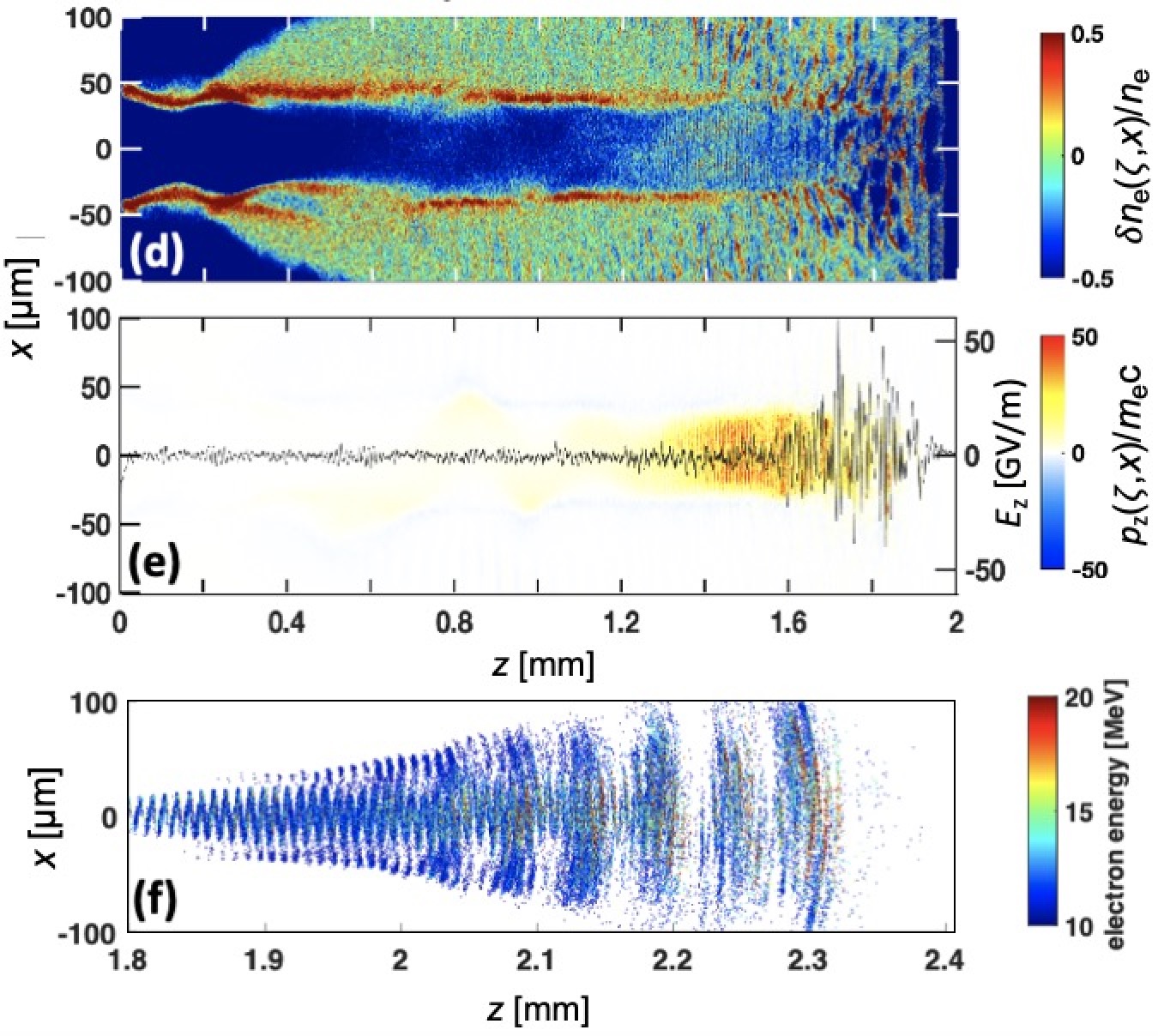 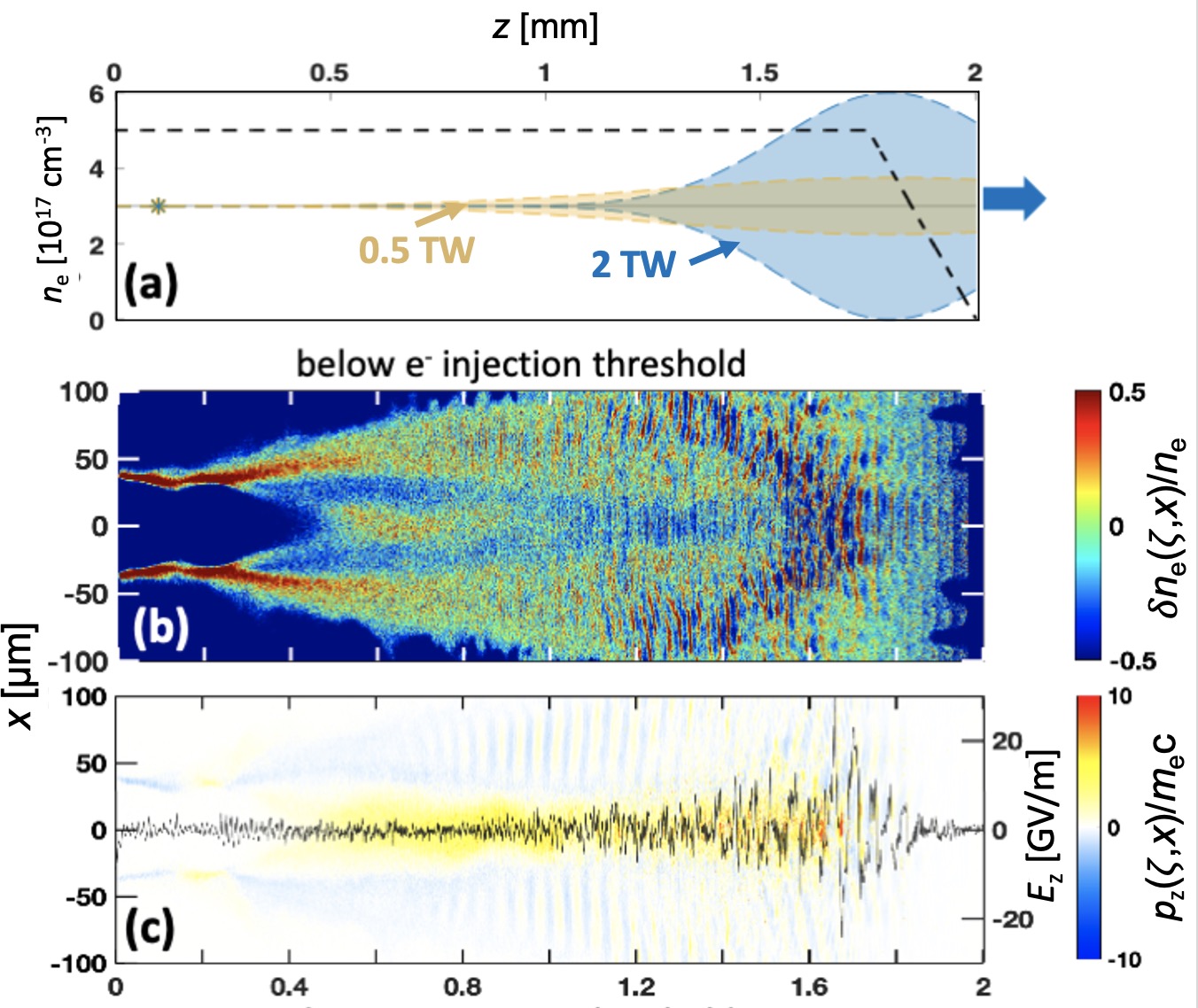 pz from trapped, 
accelerated e- observed
e- output
Q ≈ 50 pC
z [mm]
8
simulations by A. Cheng and R. Samulyak
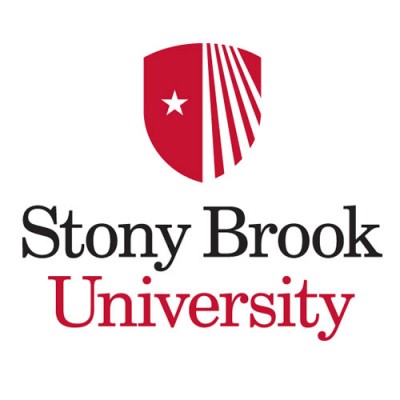 AE95: Detection and Characterization of
relativistic electron beams
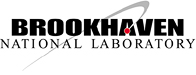 ⇒  all are sub-Pcr
P appearance thresholds
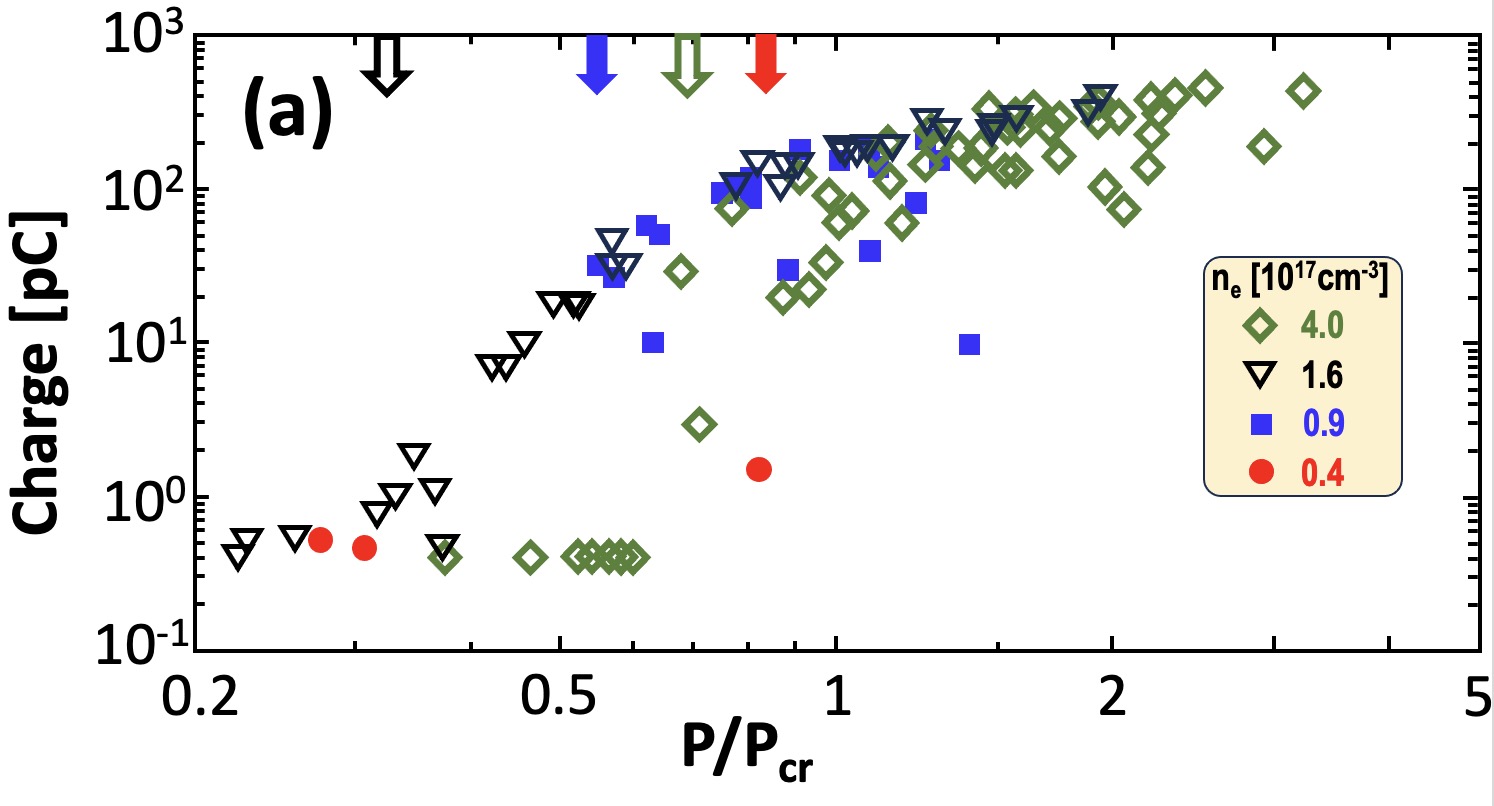 Qmax ≈ 500 pC
For 2 TW pulses,
self-focusing no
longer essential
to trigger LWFA...
H2
jet
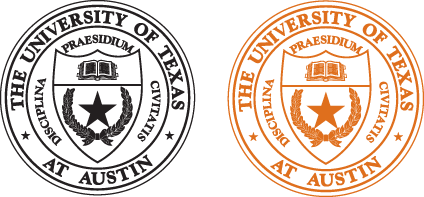 e-
Lanex
⇒  all are relativistic
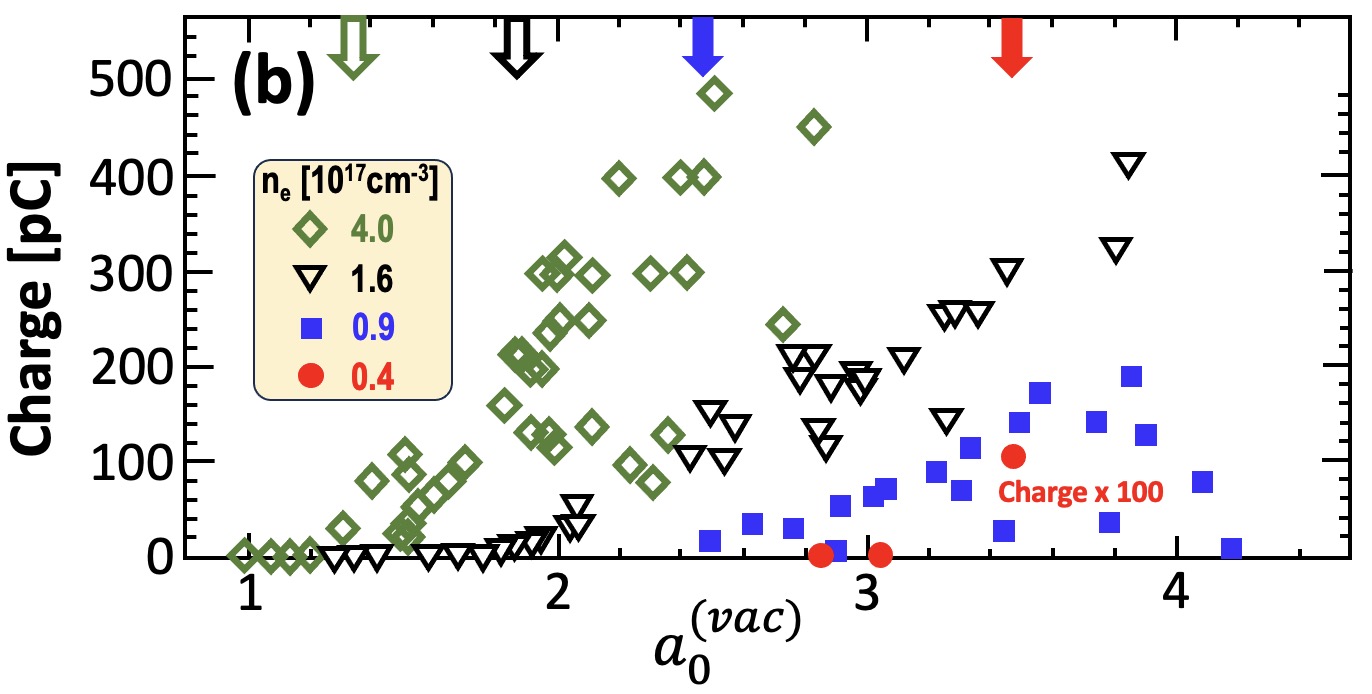 CO2 pulse
2-5 J, 2ps
CCD
integrated luminescence
⇒ total charge Q
9
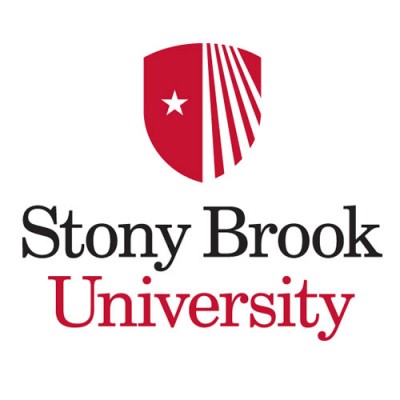 AE95: transverse profiles of 90% of 
observed e-beams have 2-components
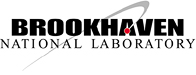 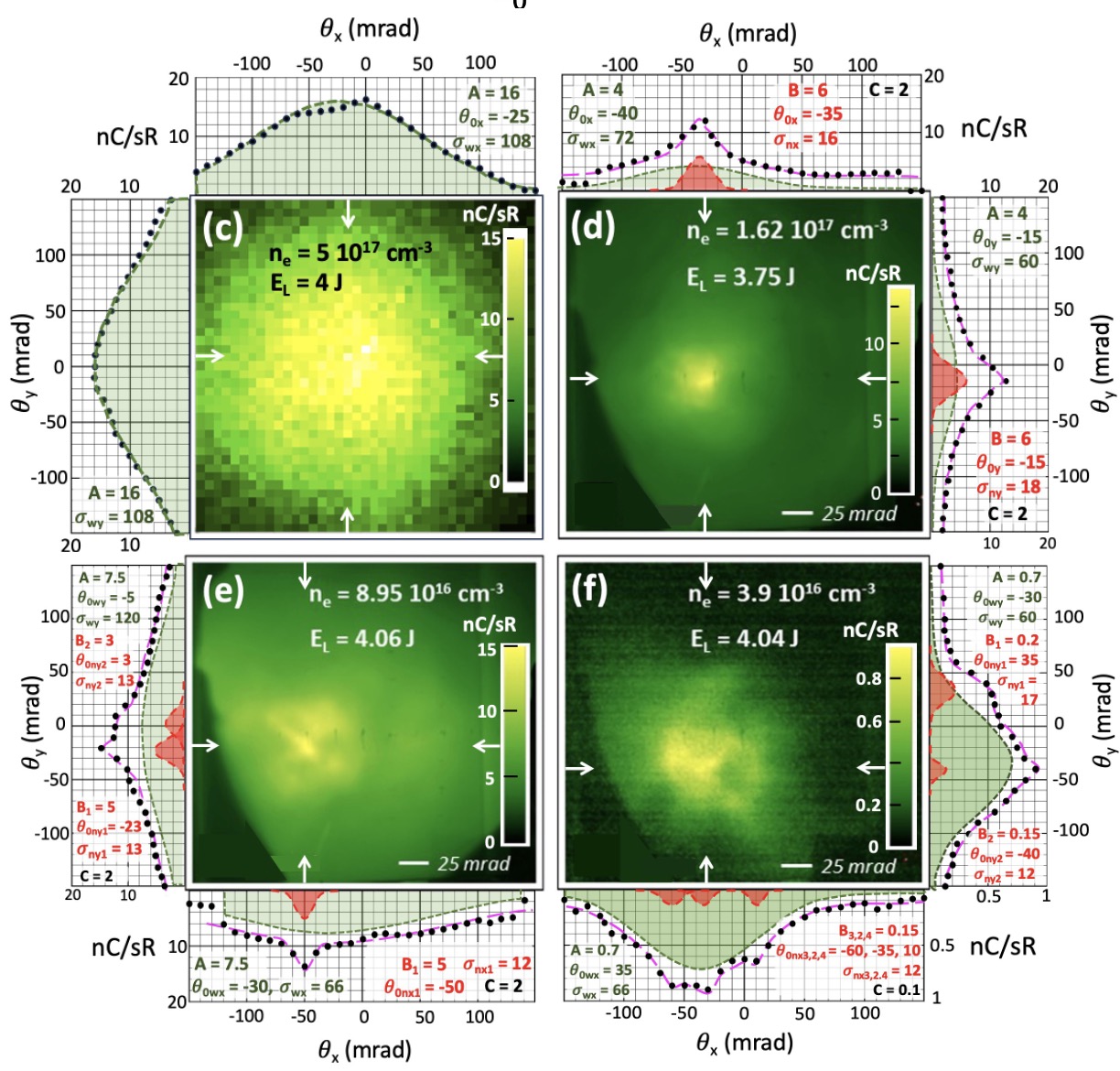 Key to lineouts
H2
jet
data
wide
Gaussian
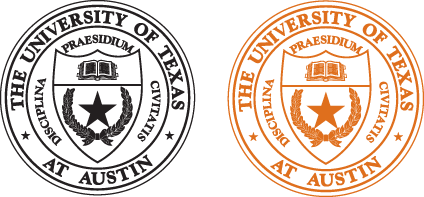 e-
simulation
Lanex
narrow
Gaussian
CO2 pulse
2-5 J, 2ps
C: constant
background
CCD
wide Gaussians:  60 < 𝜎w < 120 mrad
narrow Gaussians: 12 < 𝜎n < 18 mrad
10
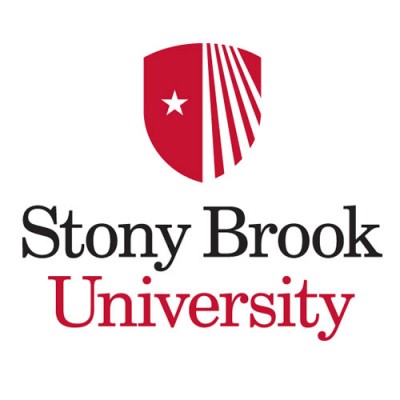 AE95: Electron energy spectra have
2 corresponding components
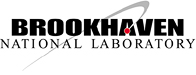 LANEX luminescence images
angle-integrated energy distributions
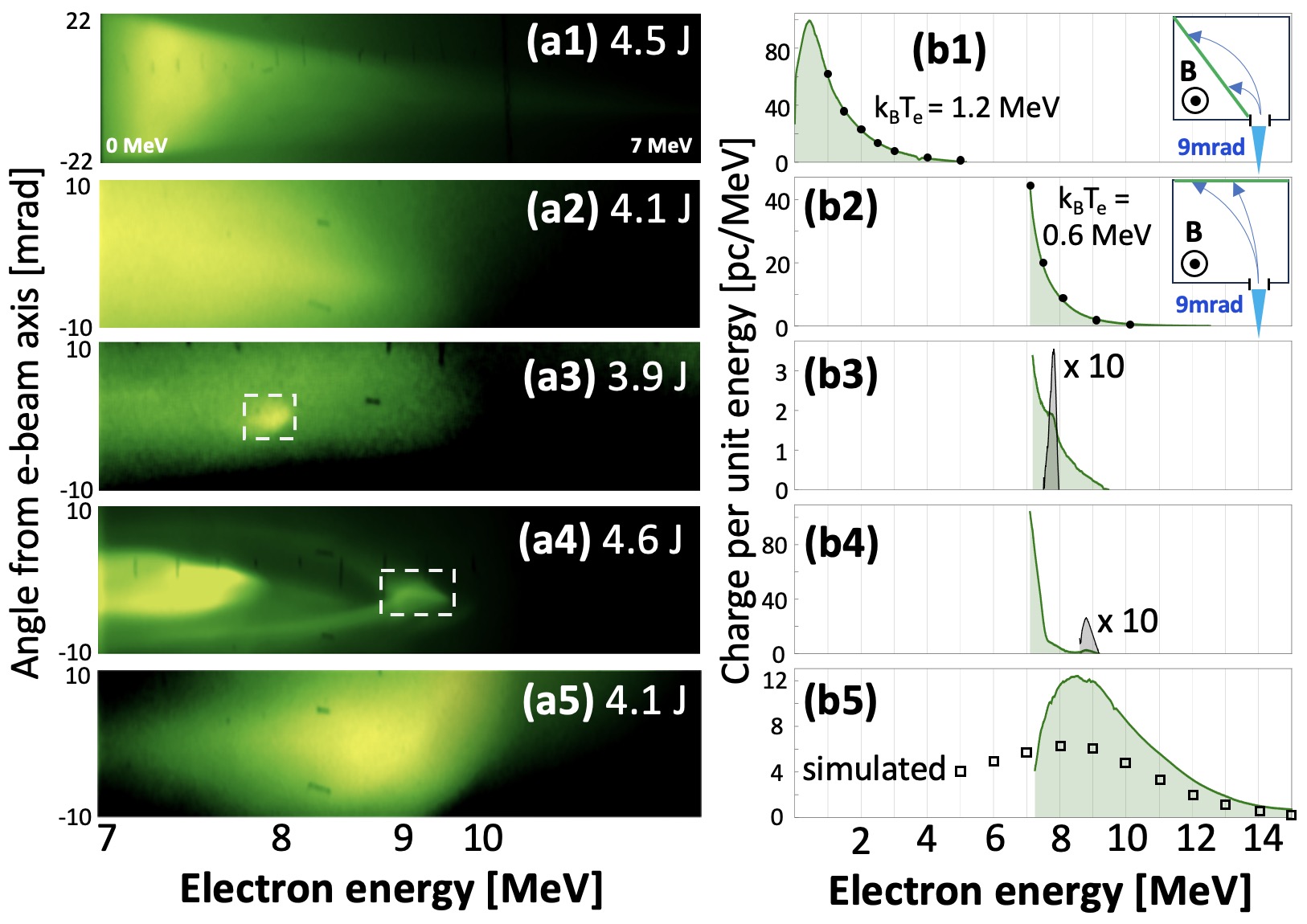 expo-
nential
spectra
(7 of 70 
shots)
H2
jet
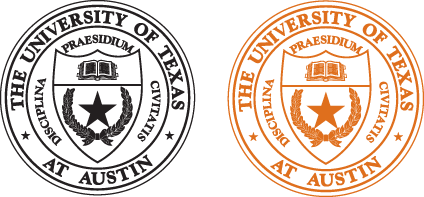 magnet
CCD
Lanex
peaked 
spectra
with
exponential 
background
(63 or 70
shots)
CO2 pulse
2-5 J, 2ps
11
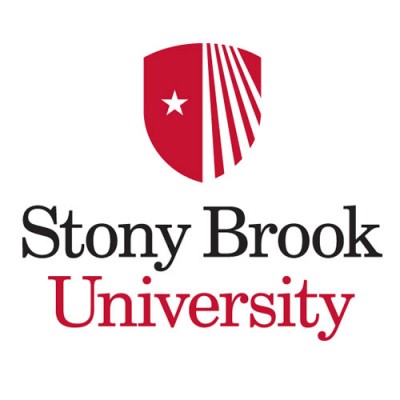 AE95: Significance of observing colli-
mated, quasi-monoenergetic electrons
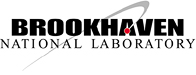 *
• Transitioning from SM to bubble regime (a.k.a. “forced” LWFA. )
• 3-10 plasma periods within 𝜏L when these features observed
⇒ pulse energy channels preferentially into single plasma period as it self-steepens.
• The next ATF upgrade could usher in the full bubble regime @ ne ~ 1016 cm-3
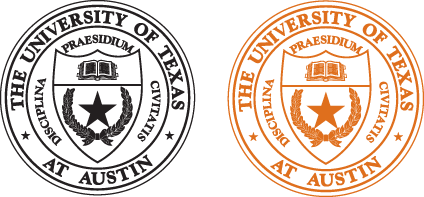 ⇒ no uncontrolled background injection (main origin of energy spread, spin depolarization)
⇒ bubbles large enough for precise injection of ∆Ee/Ee < .01, high Q, spin-polarized bunches 
      from an external linac, given tolerances on pointing, timing jitter, bunch compression.
• Reviewers of NCOMMS-23-38185 endorsed this significance:
Reviewer #1: “The results shown are of high significance for laser-plasma electron acceleration.”
Reviewer #2:  “The results extend notably the driving laser wavelength used in LWFA experiments, [enabling]
    acceleration at low plasma density driven by low-power lasers. Low densities  open...sub-mm accelerating 
    structures...[and] easier coupling with conventional linear accelerators.”
Reviewer #3: “This is an important work...”
*
(cf. Malka et al., “Electron acceleration by a wake field forced by an intense ultrashort laser pulse” Science 298, 1596 (2002)
12
Activities & Impacts Associated with AE95
• Invited Talks
• Manuscripts
13
• Manuscripts (cont’d)
• Theses awarded
J. R. Welch, “Self-modulated laser wakefields driven by a CO2 laser,” PhD, U. Texas-Austin (2019). 
G. Tiwari, “On the generation and detection of multi-MeV photons from petawatt-class lasers,” PhD, U. Texas-Austin 
	(2019).
P. Kumar, “Mathematical models and numerical algorithms for laser-matter interaction with applications to laser-
	wakefield accelerators”, Stony Brook Univeresity (2020).   
P. Iapozzuto, “Plasma wakefield chamber differential pumping and beam-position-monitor system on the ATF beam
	line,” MS in Instrumentation, Stony Brook University (2022). 
E. Trommer, “Transverse probing of laser-driven plasma wakefields using relativistic electrons.” Bachelor’s Thesis, 
	Stony Brook University, Stony Brook, NY  (2022).
• Patents
Nothing to report.
14
Covid-19 Pandemic Impacts
• Facility Access:  ATF was closed March – December 2020.
• Limited Number of Participants:  Social distancing rules throughout 2021 reduced 
   on-site participation to 1 person in experiment/target area and 1-2 in control room. 
   The number of student participants fell to 0.
• Limited Travel:  Travel from U. Texas to work at ATF was not possible from March 2020
   until late Fall 2022.
• Complications with Equipment Procurement.  Longer lead times on the equipment 
    procured during the experiments in 2020-2022 caused delays with the setup assembly. 
    Limited manufacturing capacity at the companies didn’t allow for custom designs 
    necessary for experiments, i.e. Cu parabolic mirror for CO2 laser beam.
15